Trends and Lessons from Three Years Fighting Malicious Extensions
Nav Jagpal, Eric Dingle, Jean-Philippe, Gravel Panayiotis, Mavrommatis Niels, Provos Moheeb, Abu Rajab, Kurt Thomas
Google

Presenter: Haonan
Motivation
Browsers extensions: Add-ons that allow clients to customize their browsing experience by altering the core functionality.
     Search toolbars, password managers, ad blockers
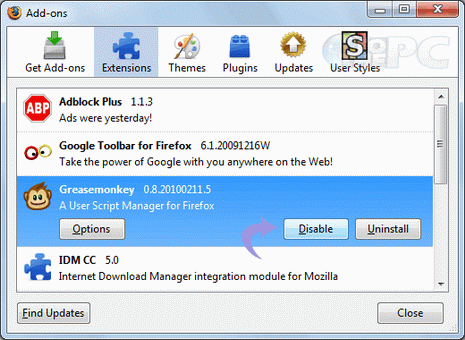 Malicious Extentions
man-in-the-browser attacks: 
Facebook account hijackers, ad injectors, and password stealers.
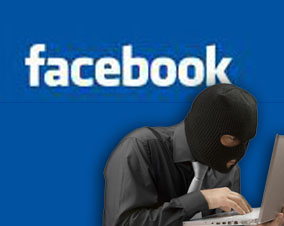 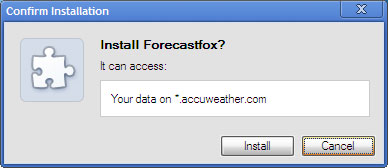 Malicious Extentions
Binary-based:
Torpig banking trojan, ZeroAccess bot.
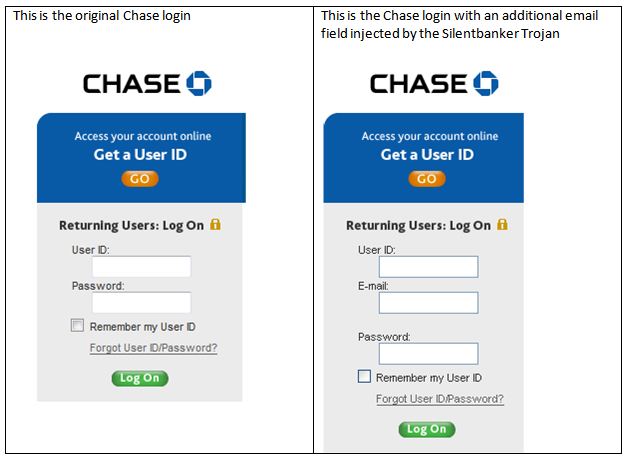 Related Works
Security Sandboxes & Malware Detection
Chrome extensions run in the context of a webpage
Hard for system-wide malware monitoring techniques to isolate malware activity from that of the browser.
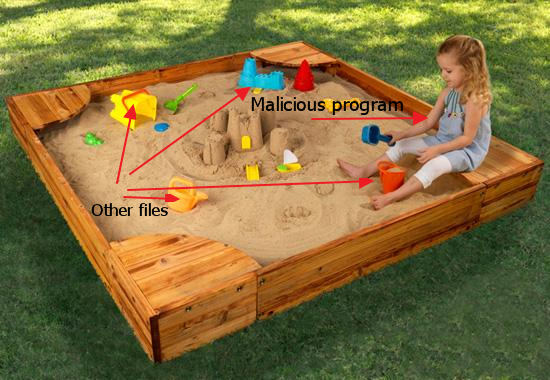 WebEval
WebEval is designed to return a verdict for whether an extension is malicious.
If the extension is pending publication, the ChromeWeb Store should block the extension from release. 
Previously published extensions must be taken down and uninstalled from all affected Chrome instances.
Design Goals
1. Minimize malware installs.

2. Simplify human verification.

3. Time-constrained.

4. Comprehensible, historical reports. 

5. Tolerant to feature drift.
System Flow
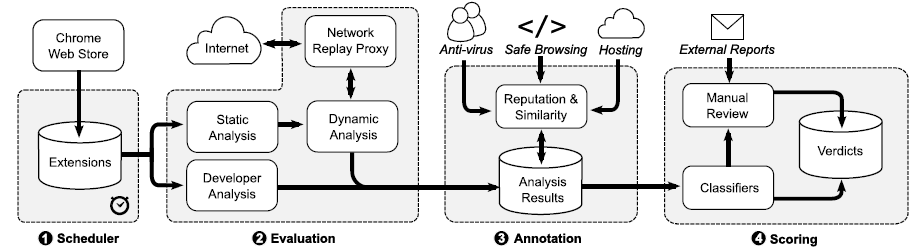 Evaluating Extensions
Static Analysis
Permissions & Content Scripts

Code Obfuscation

Files and Directory Structure

Developer Analysis
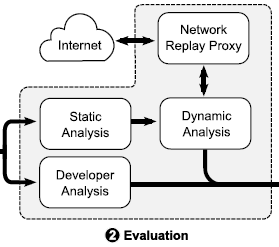 Evaluating Extensions
Dynamic Analysis
Outputs:
network requests
DOM operations
Chrome API calls 

Sandbox Environment
Behavioral Suites
Generic Suites
Malicious Logic Suites
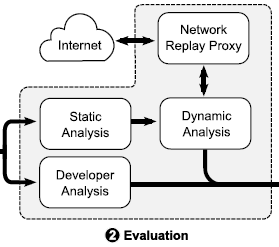 Annotation
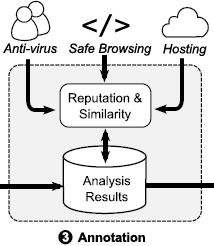 Scan all of the files .

Scan outgoing network requests.

Evaluate an extension in the context of all previously scanned extensions.

Cluster the extensions based on the referrer of all incoming install requests.
Scoring Extensions
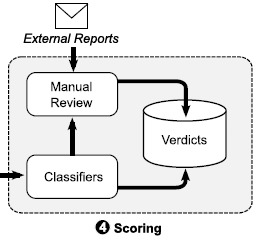 Automated Detection
They train a model daily over all previously scanned extensions with labeled training data originating from human experts.

Any input to the classifier should have a direct translation to an activity that analysts can recognize.

An online gradient descent logistic regression with L1 regularization to reduce the size of feature space.
Scoring Extensions
Manual Rules
Facebook Hijacking

Search Leakage

User Tracking
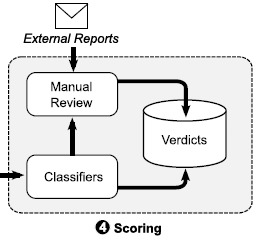 Evaluation
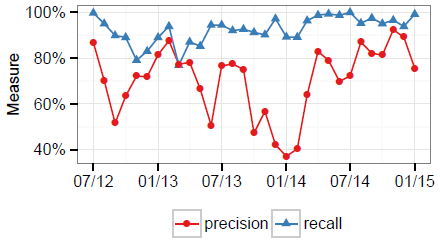 Monthly:



Weekly:
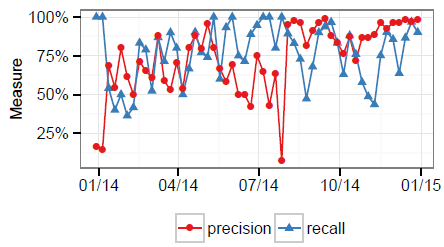 Evaluation
Top 10 permissions requested in extension manifest.
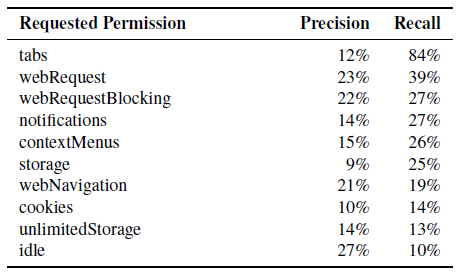 Evaluation
Top 10 Chrome API calls performed during dynamic execution.
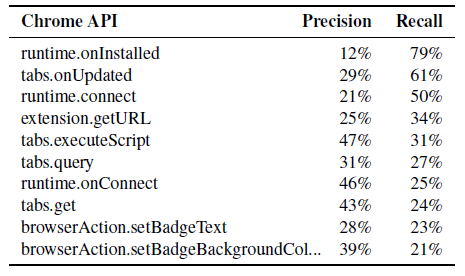 Evaluation
Top 10 DOM operations performed during dynamic execution.
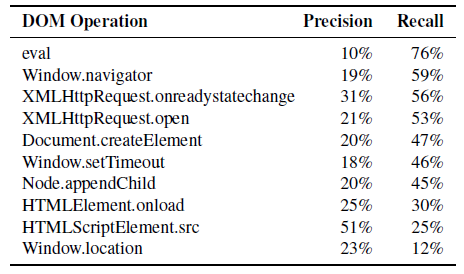 Evaluation
Precision and recall of individual behavioral signatures.
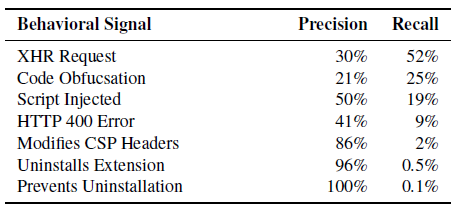 Evaluation
CDF of the delay before catching a malicious extension after it is first submitted to the Chrome Web Store
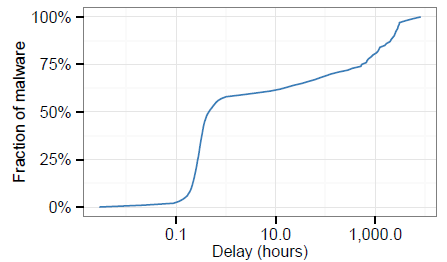 Evaluation
Actions taken against malicious extensions in the Chrome Web Store over time.
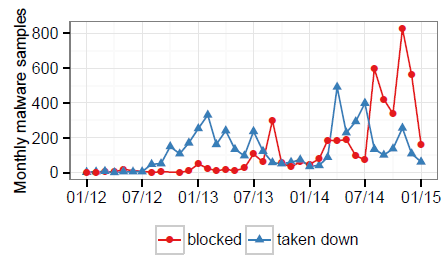 Trends in Malicious Extensions
Malware varietals detected each month from 2012– 2015.
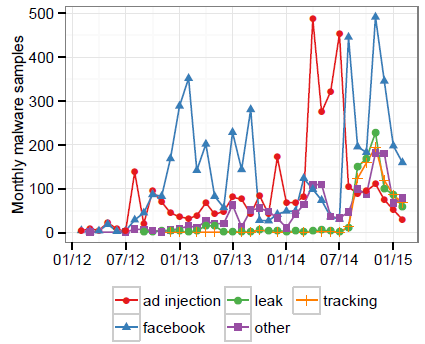 Trends in Malicious Extensions
CDF of installs broken down
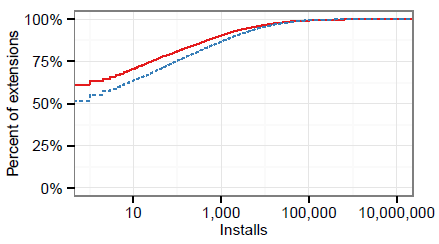 Trends in Malicious Extensions
Malware installations via the Chrome Web Store for the past three years broken down.
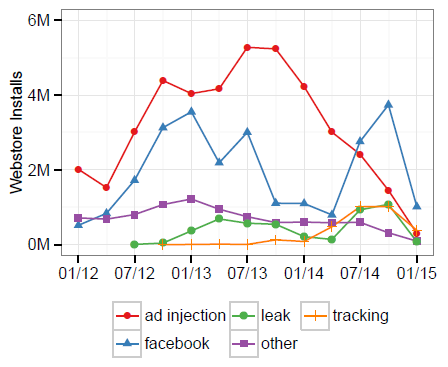 Trends in Malicious Extensions
Registration time of malware authors.
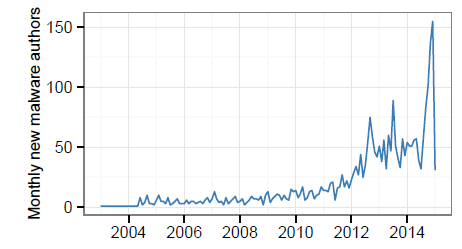 Trends in Malicious Extensions
Top 10 regions impacted by malicious extensions downloaded via the Chrome Web Store.
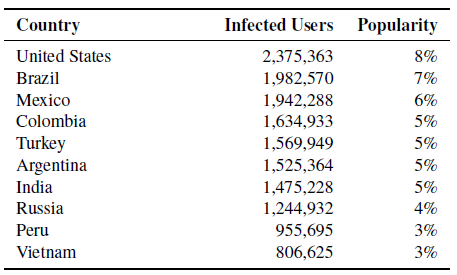 Trends in Malicious Extensions
Top 10 login geolocations of malicious developers.
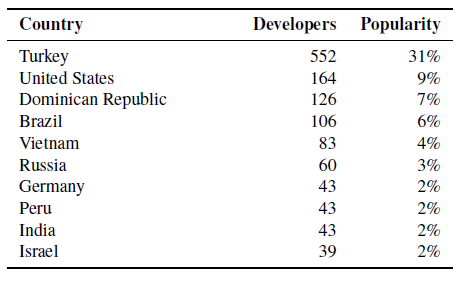 Lessons Learned
The abusive extension ecosystem is drastically different from malicious binaries.

The importance of equipping an abuse prevention team with the tools necessary to rapidly respond to new, unforeseen threats.
Limitations
Dynamic analysis and security crawlers consistently run the risk of overlooking malicious behaviors due to cloaking.

The behavioral suites are not guaranteed to trigger all of an extension’s logic during evaluation.
Conclusion
They present a comprehensive view of how malicious extensions in the Chrome Web Store have evolved and monetized victims over the last three years.

They detail the design and implementation of our security framework that combines dynamic analysis, static analysis, and reputation tracking to detect 96.5% of all known malicious extensions.

They highlight the importance of human experts in operating any large-scale, live deployment of a security scanner to address evasive malware strains.

They explore the virulent impact of malicious extensions that garner over 50 million installs; the single largest threat infecting 10.7 million Chrome users.
Opinion
Human intervention

Policies
Quiz
Why aren’t traditional malware monitoring techniques effective against malicious extensions?

What’s the  principle of  choosing  features for the classifier?

Why are human experts needed for their approach?
Thank you!